Photo Album
by Susan M Jampoler
Zoom In
Cropped in 
Photoshop Elements 
before adding  
image to PowerPoint
Comparison
Color corrected in 
PhotoShop Elements 
before adding to PowerPoint
Original
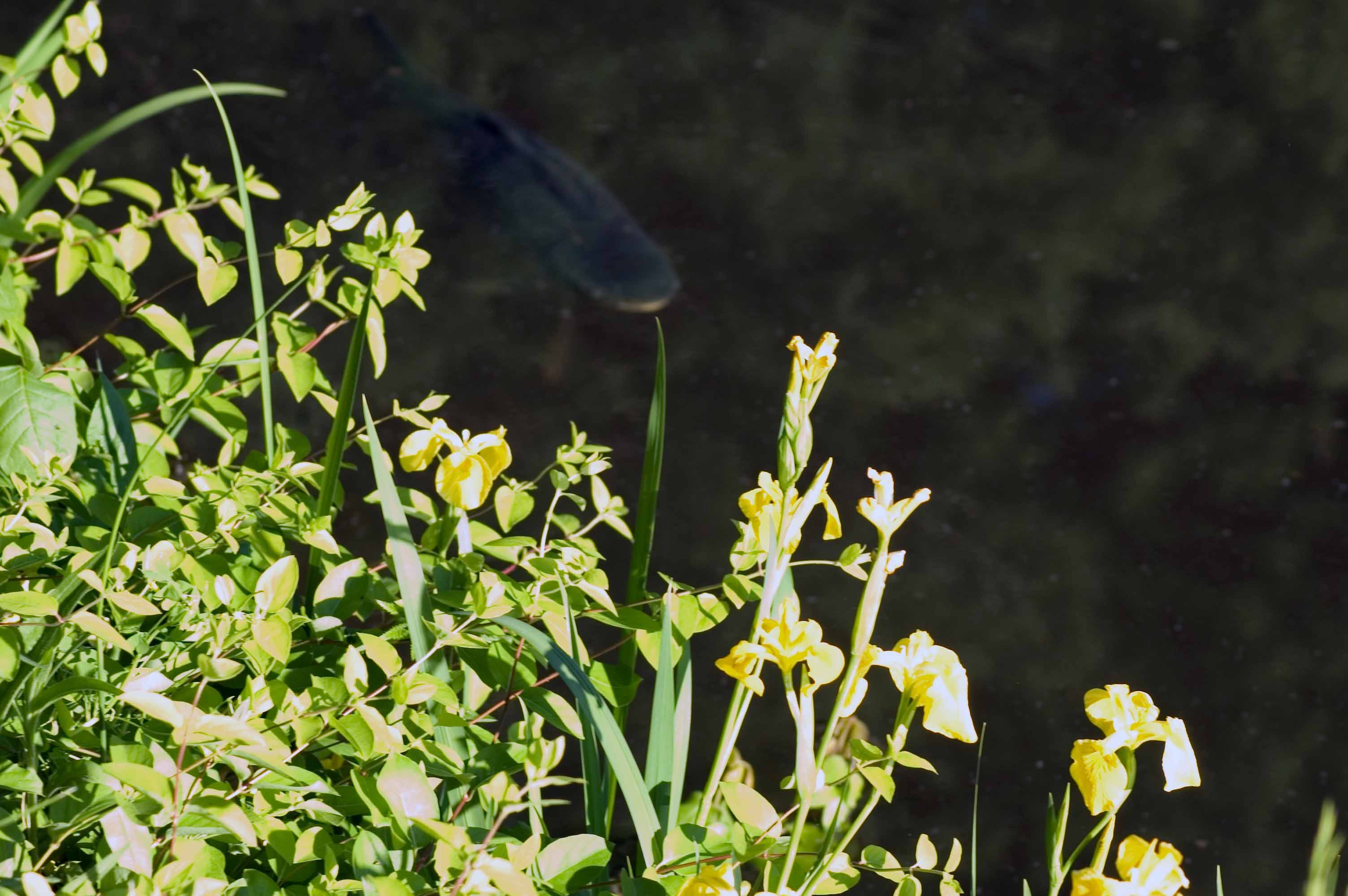 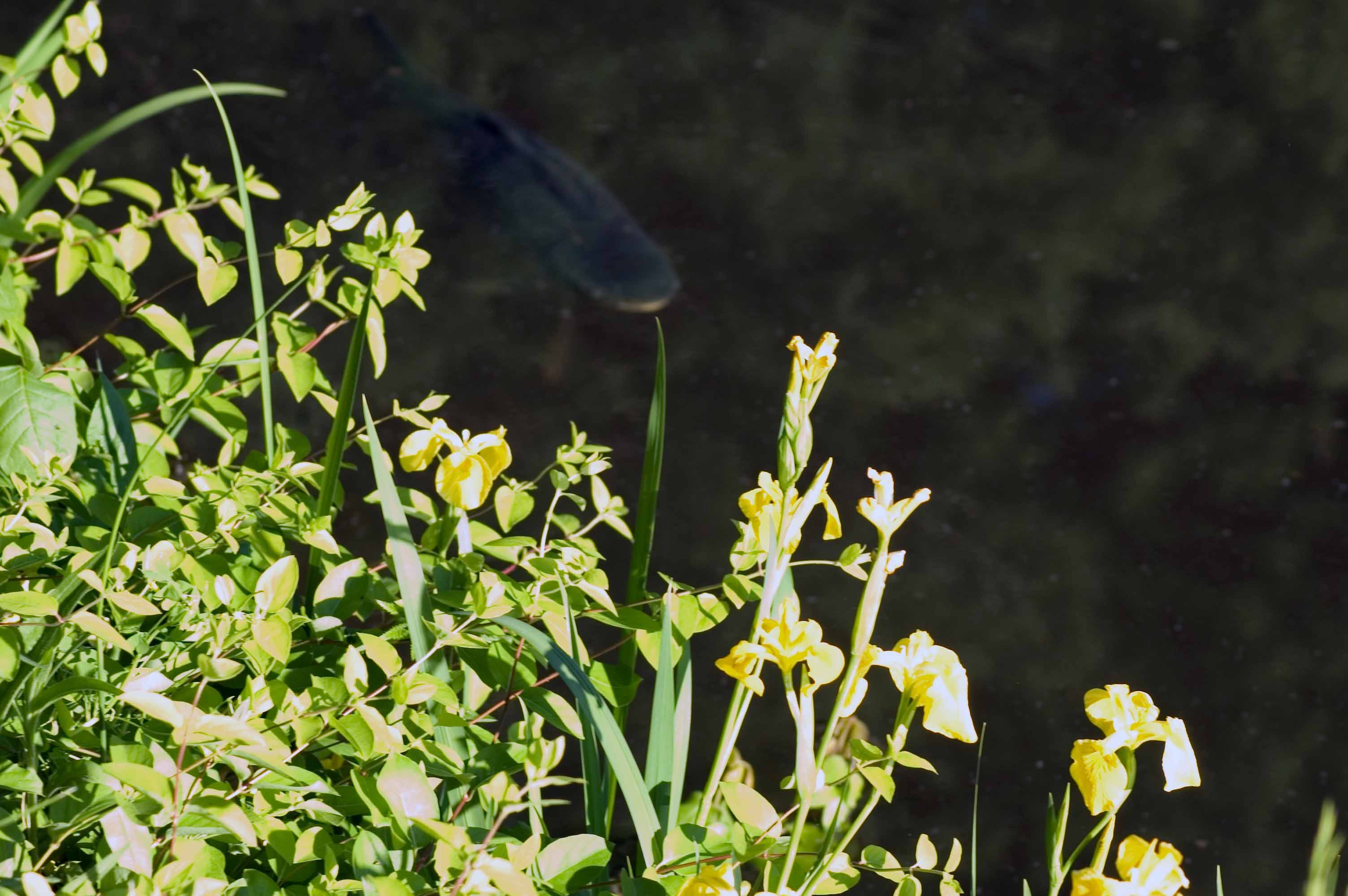 Brightness changed
In PowerPoint
(+20%)
DSC7826
DSC7826
Cropped in PowerPoint
DSC7799
Cropped in Picture Tools -> Format -> Crop
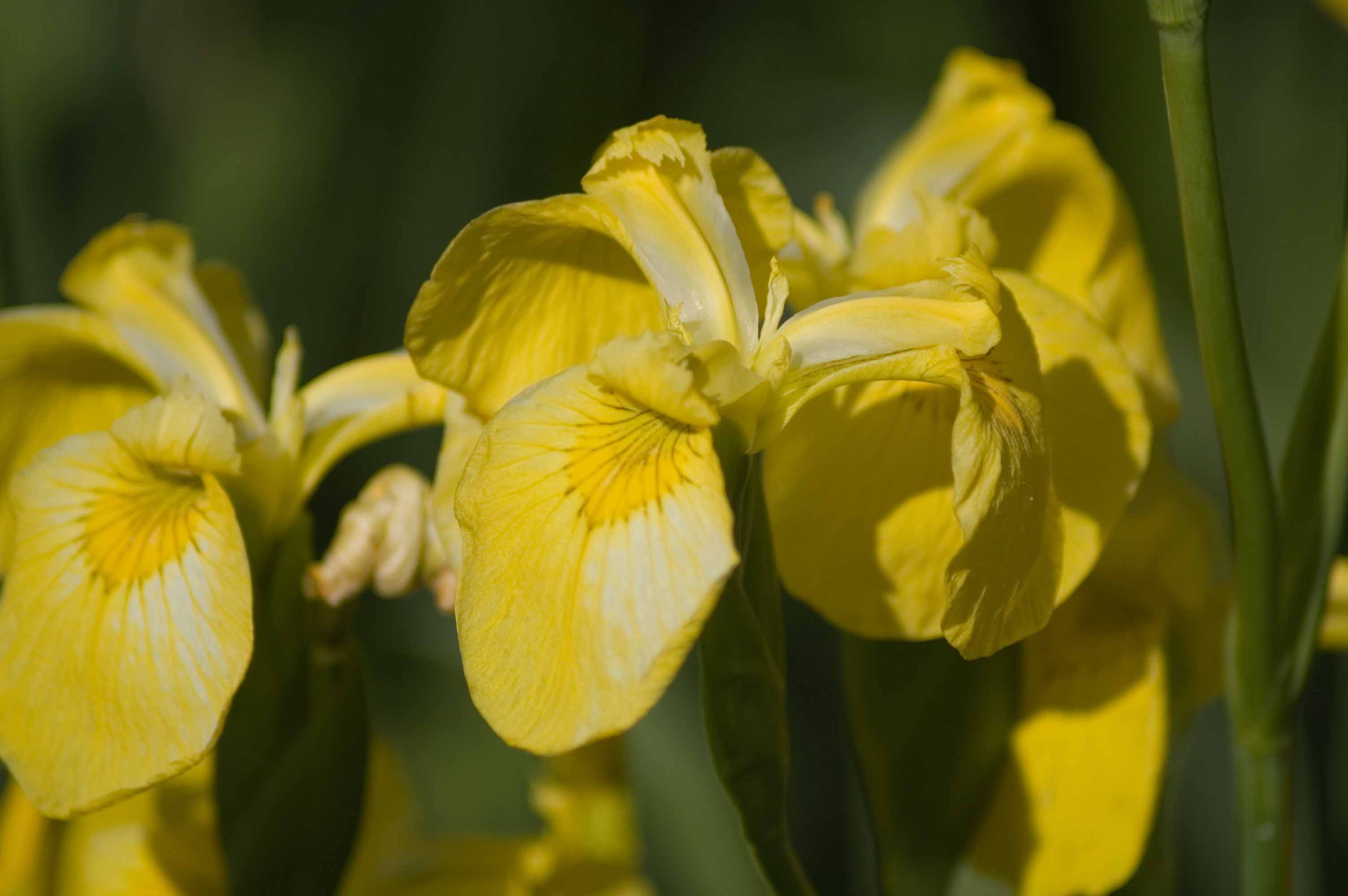 Cropped , then Picture Styles
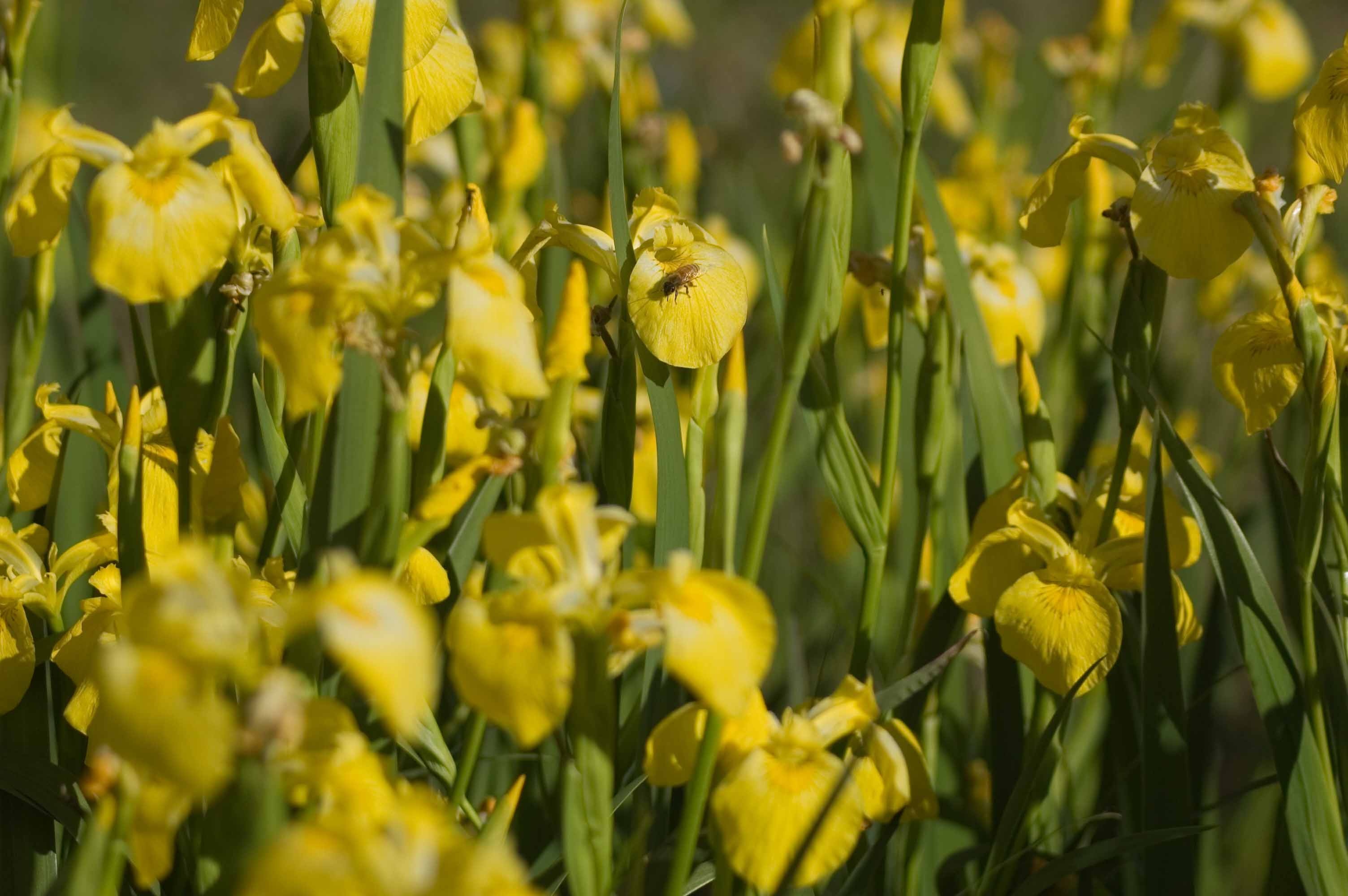 DSC7784
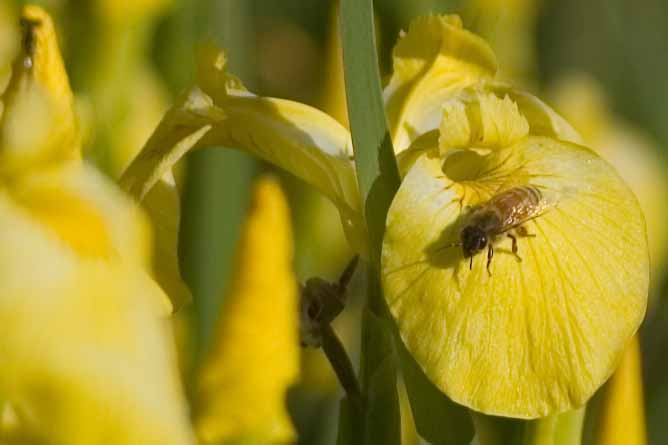 DSC7784_crop
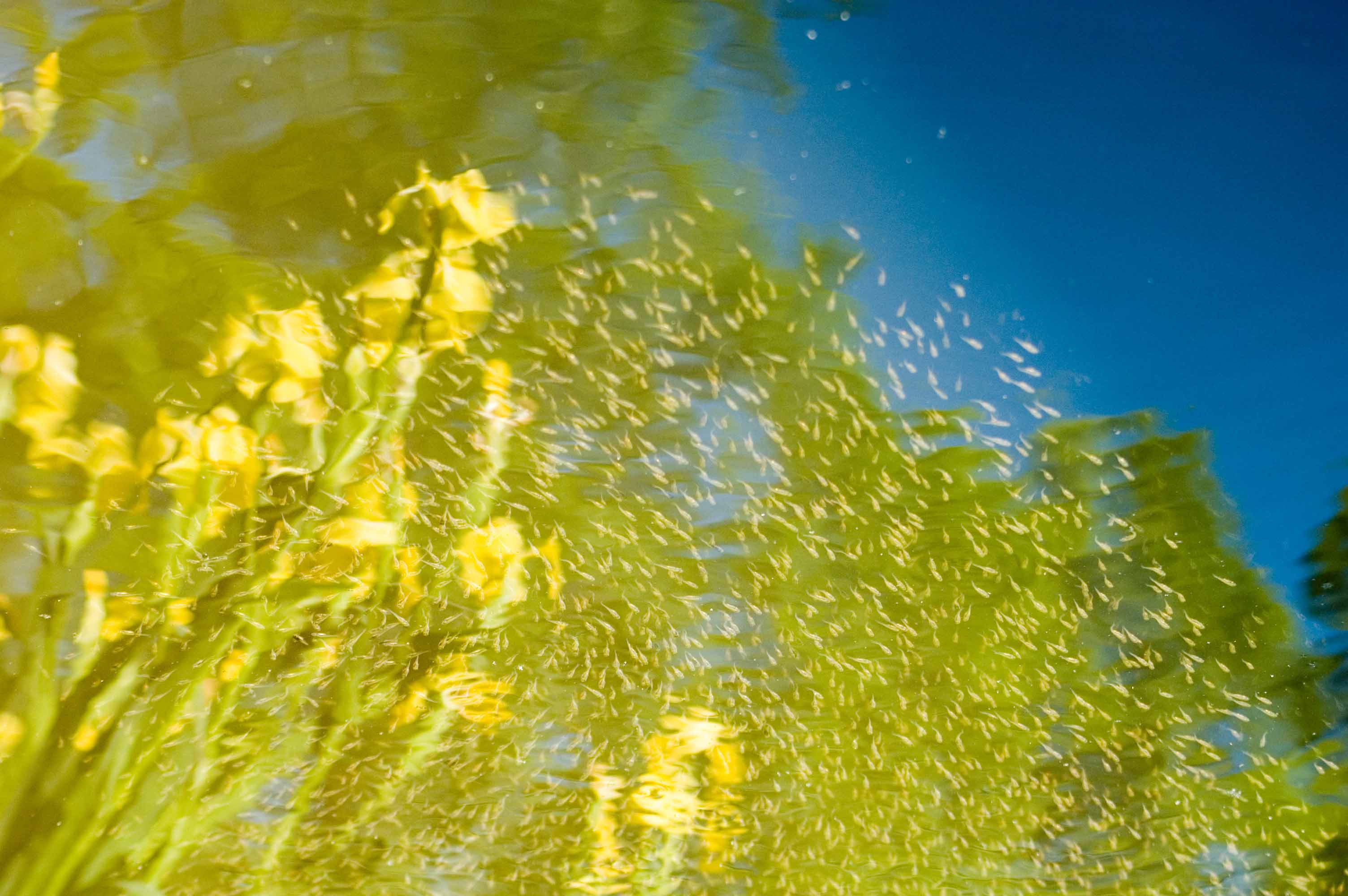 DSC7803
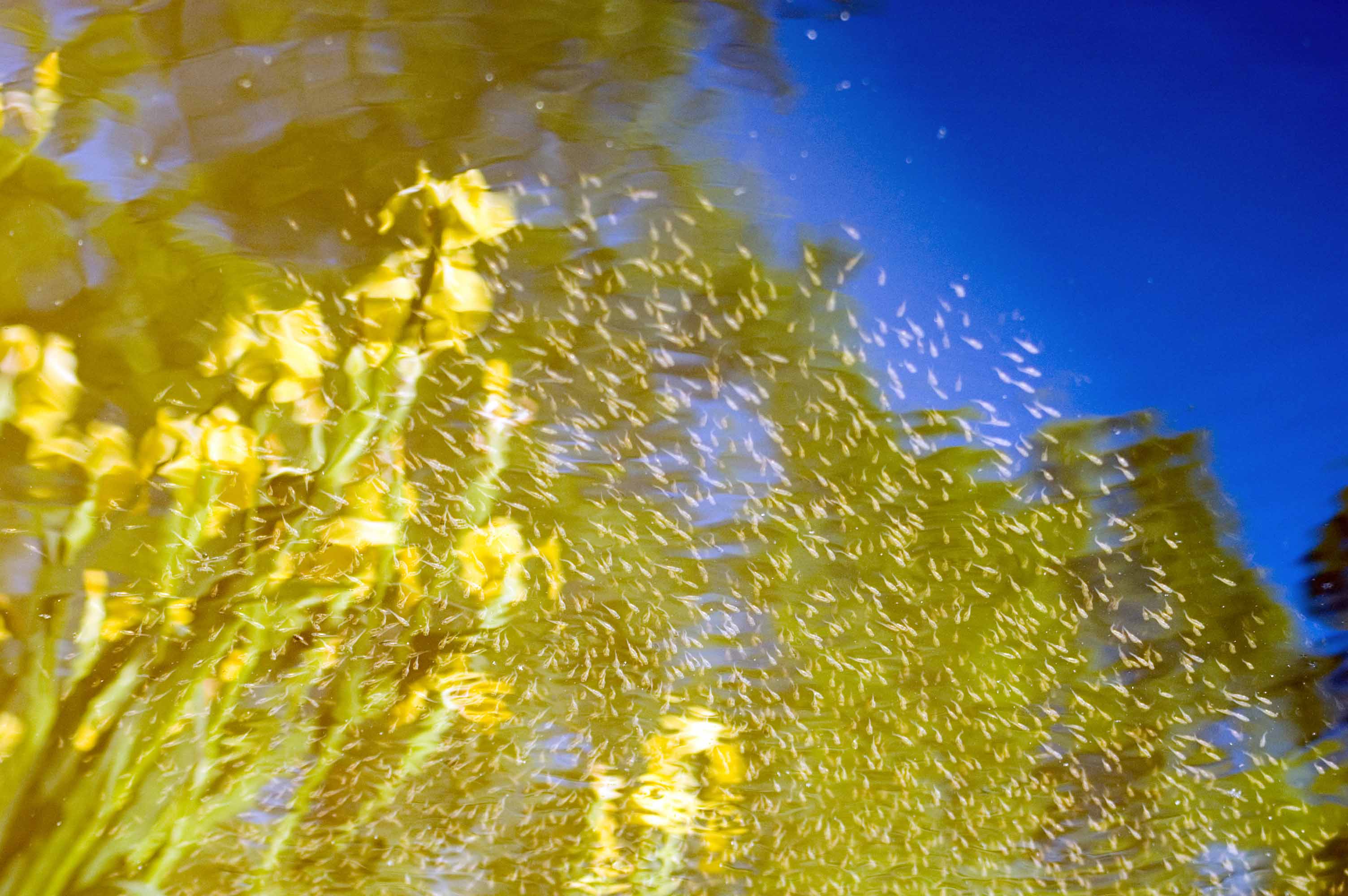 DSC7803__color_corrected
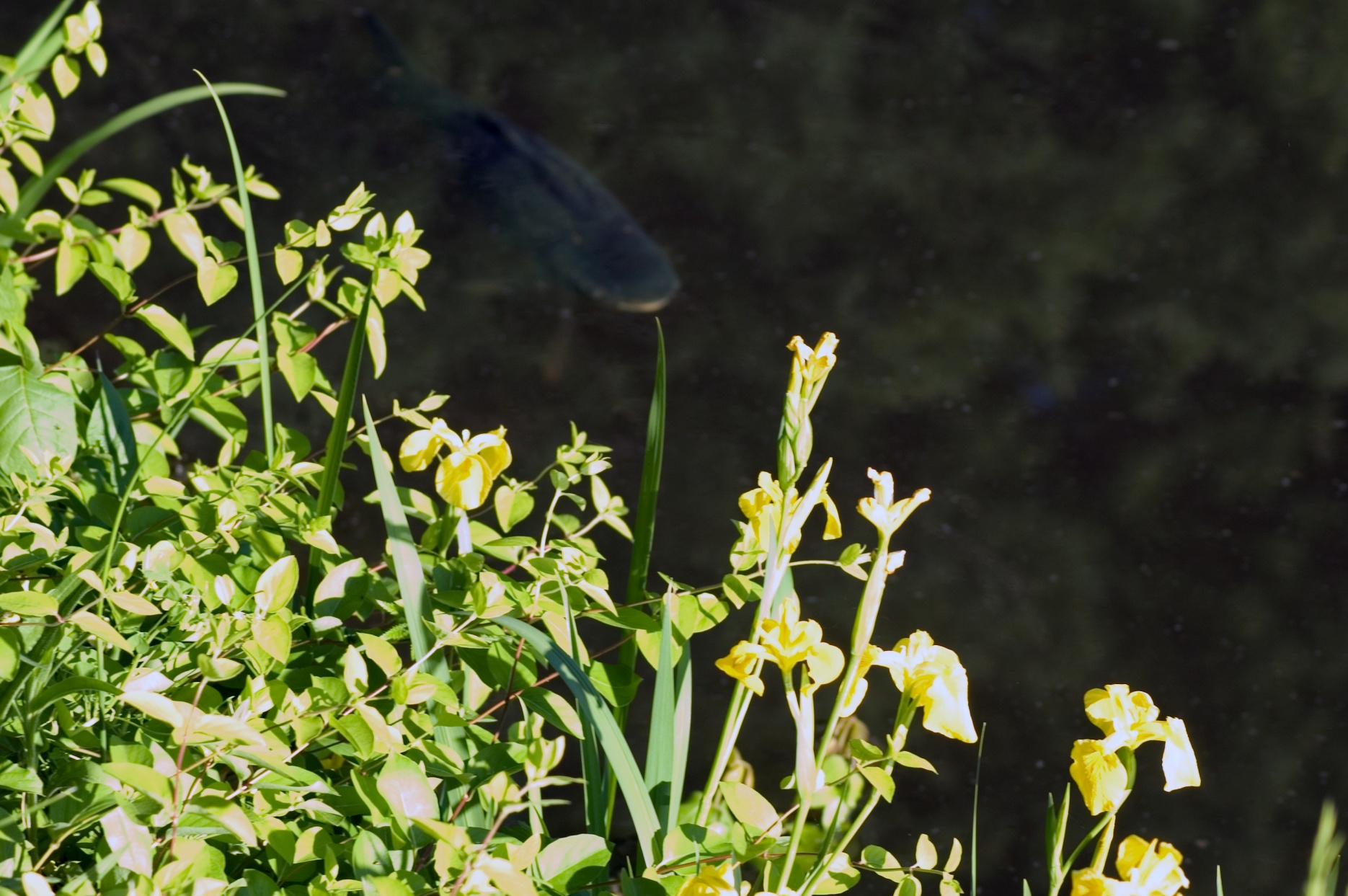 Crop in PowerPoint
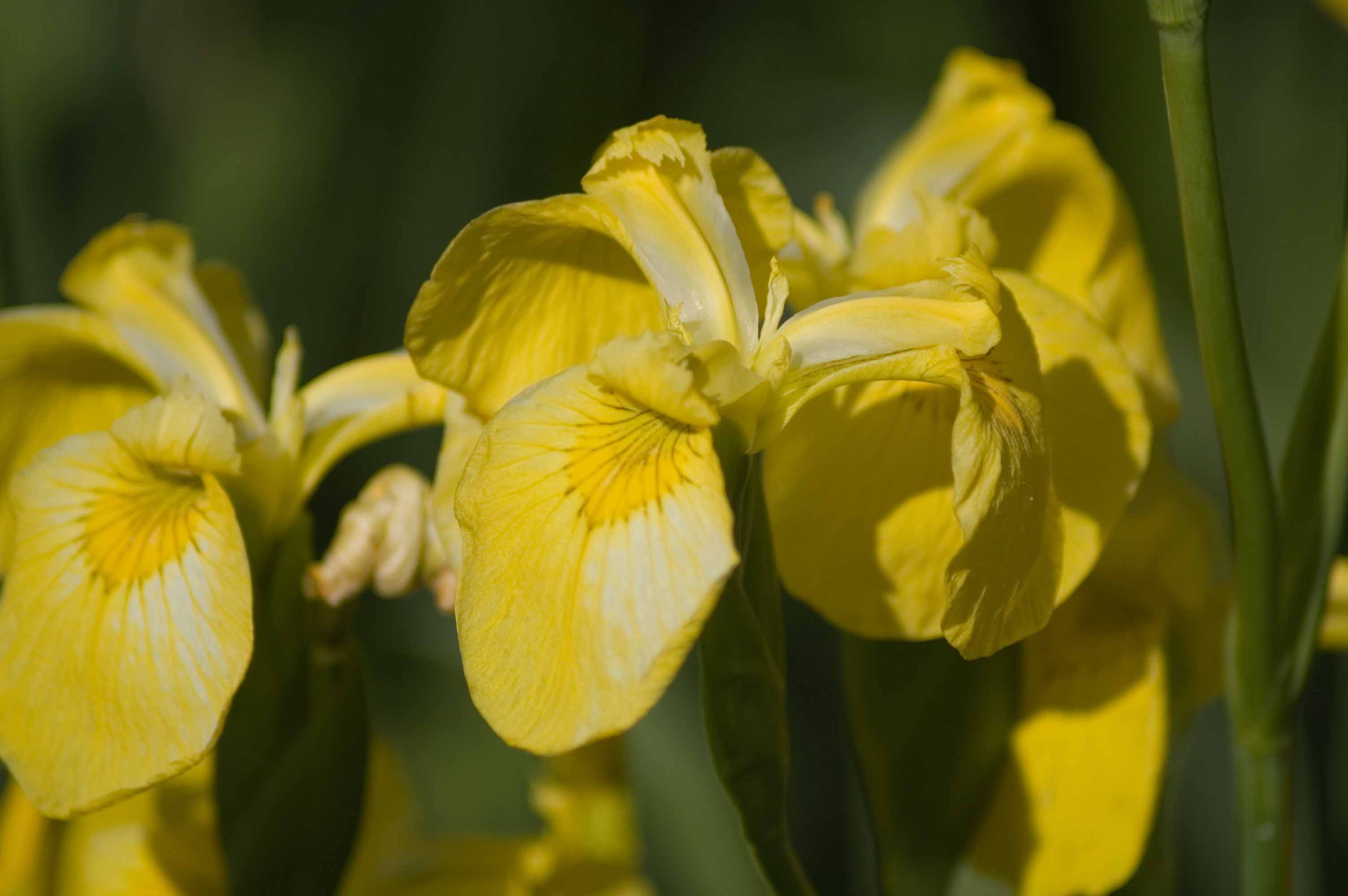 DSC7799
My first photo album presentation